Maligna MS
Iva Stanković
Klinika za neurologiju KCS
I.R., m,  32 godine
LIČNA ANAMNEZA: teži porođaj, prirodnim putemu 6. godini preležao meningitis
NAVIKE I FAKTORI RIZIKA: 
	od 20. godine pušač (20 cigareta/dan)
	umereno kozumira alkohol
	od 18. do 25. godine konzimirao marihuanu 

PORODIČNA ANAMNEZA: 
	opterećenje za kardiovaskularne bolesti
I atak bolesti
Postepena dalja progresija slabljenja vida+ nestabilnost pri hodu
Početak bolesti:
Obostrano naglo teško oštećenje vida
26 Dec 2008- 28 Jan 2009
17 Dec 2008
23 Dec 2008
Januar 2009
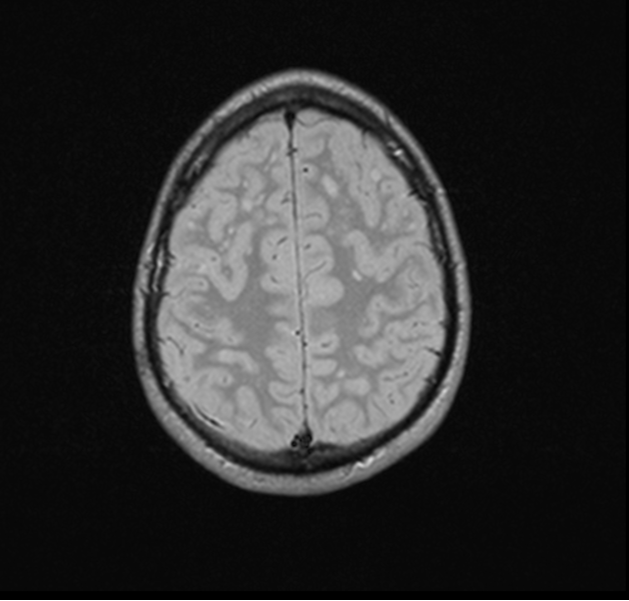 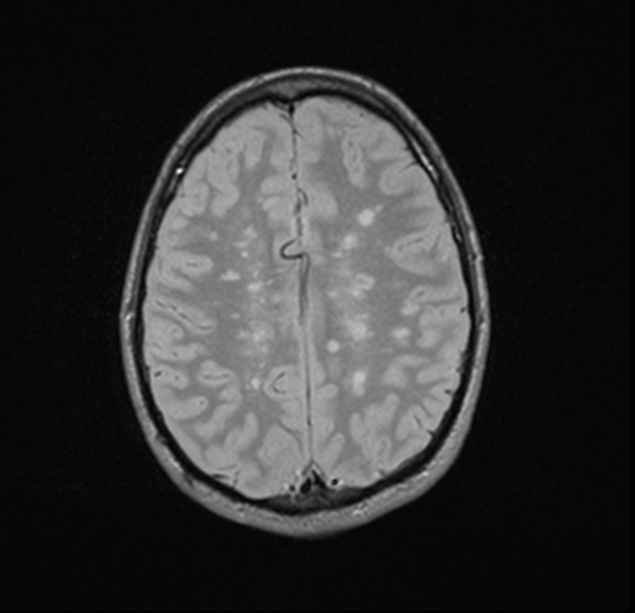 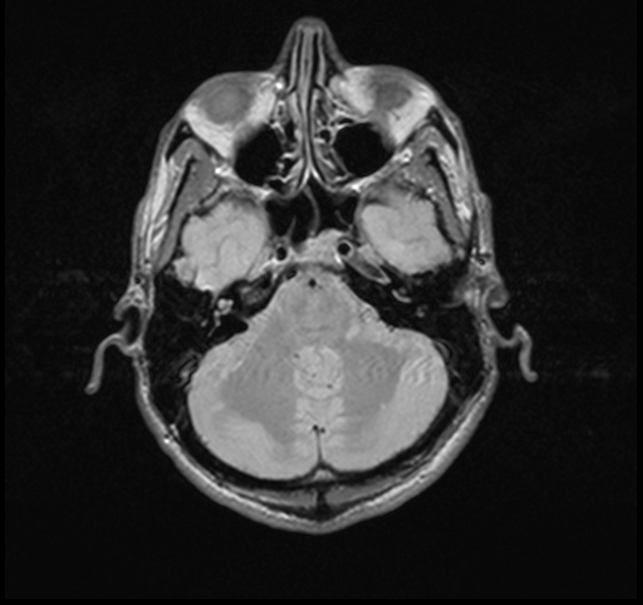 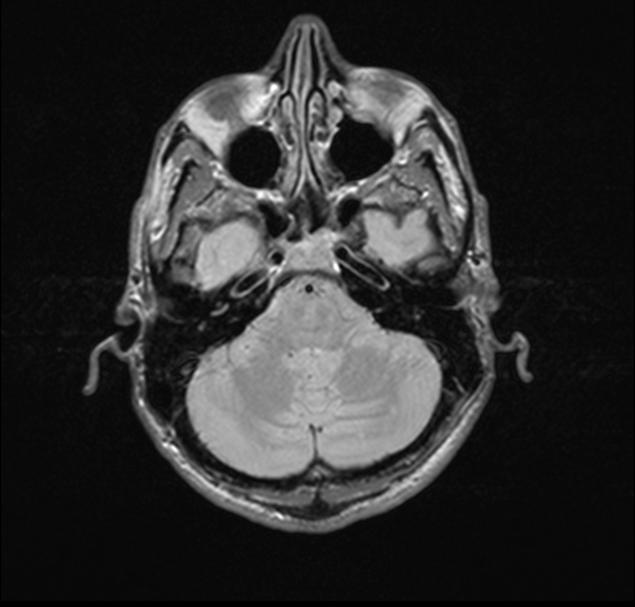 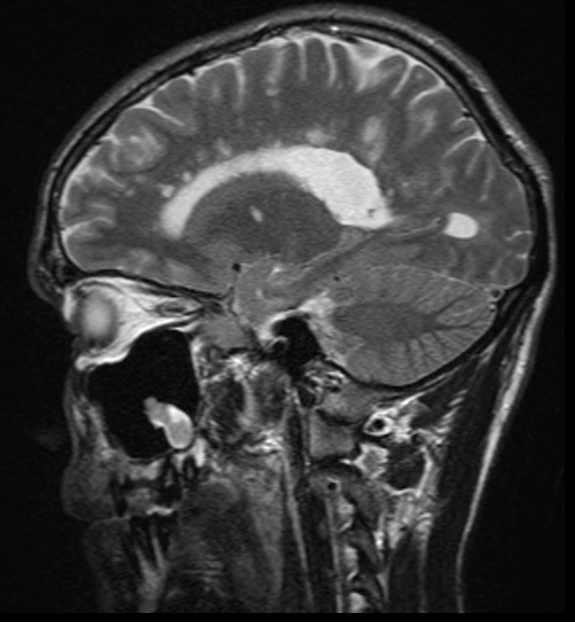 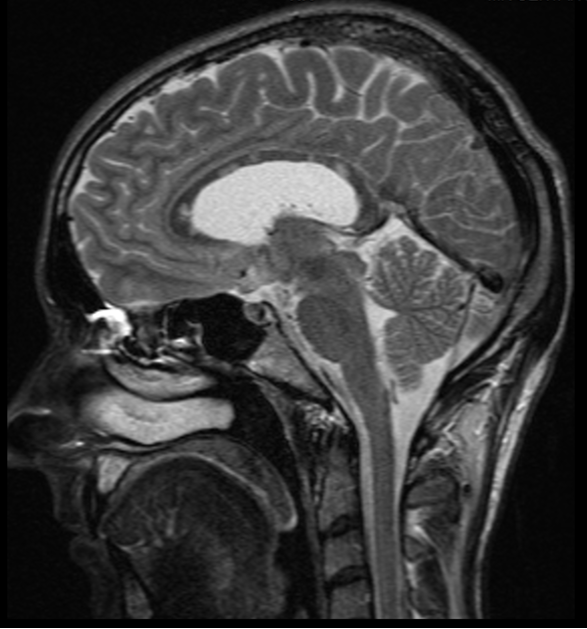 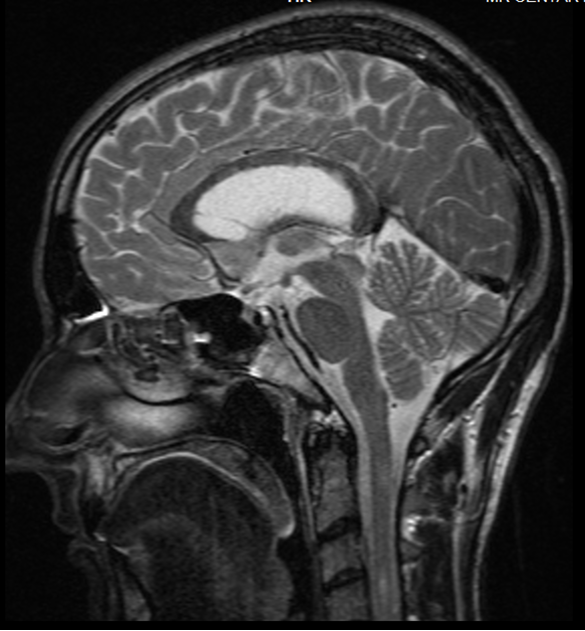 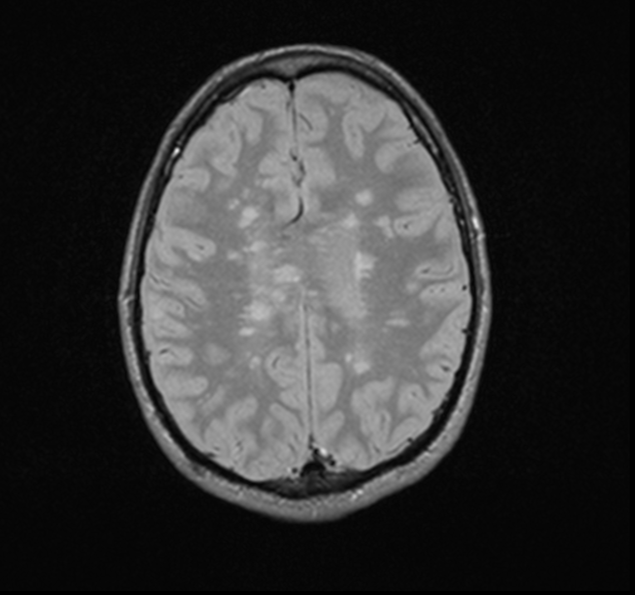 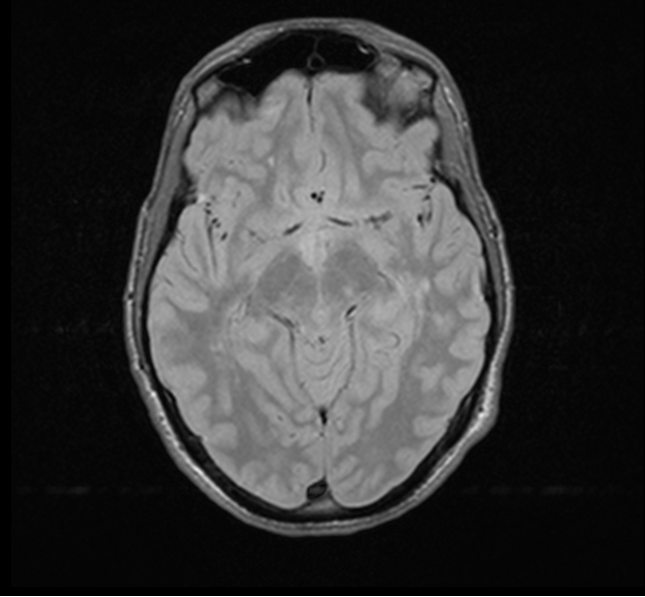 Ukupna zapremina promena na T2 sekvenci 14.4ml
Preko 100 T2 promena
6 aktivnih promena
NAKON TERAPIJE:
Lako poboljšanje vida, snaga na G i DE uredna. Hod uredan.

Oftalmološki: VOD cc0.1-0.2, VOS  cc0.1, 
VP OD: relativni centralni skotom
VP OS apsolutni centralni skotom 
FOU: PNO OS sivlja temporalno, oslabljen svetlosni refleks u makulama. 
Ostali neurološki nalaz uredan!

EDSS: 4.0
Th
1000mg metilprednisolona 5 dana + 
5 TIP
II atak bolesti
Nakon tri meseca
NAKON TERAPIJE
Slabiji vid obostrano (rezidualno) i diskretno skraćen vibracioni senzibilitet na levoj nozi.
Zamućen vid, nestabilnost pri hodu, trnjenje levog obraza
18 Mar 2009- 23 Mar 2009
April  2009
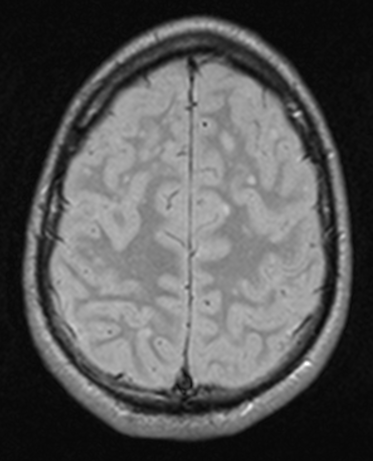 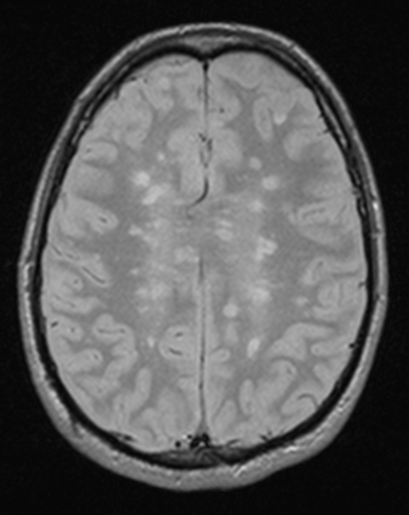 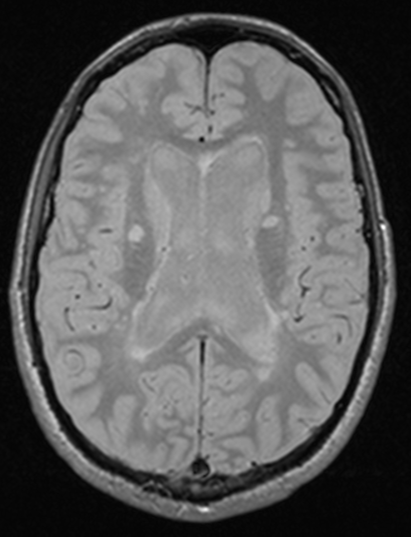 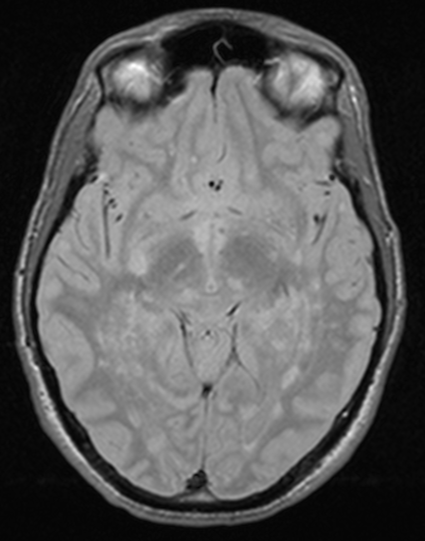 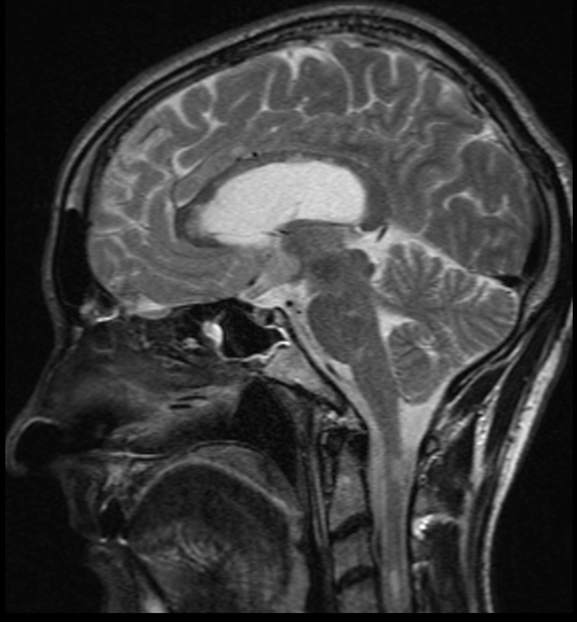 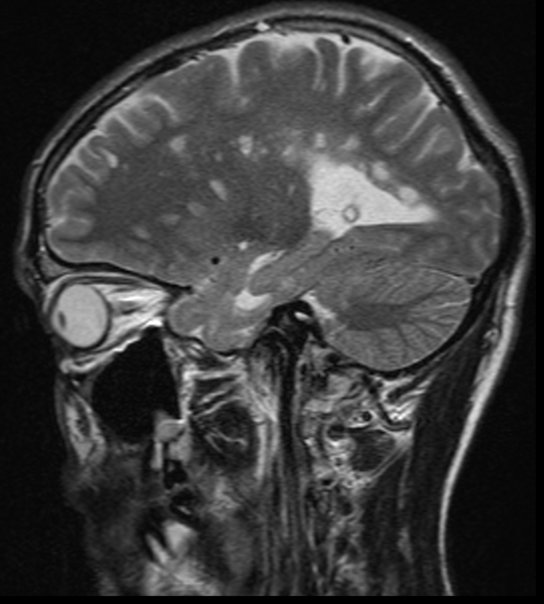 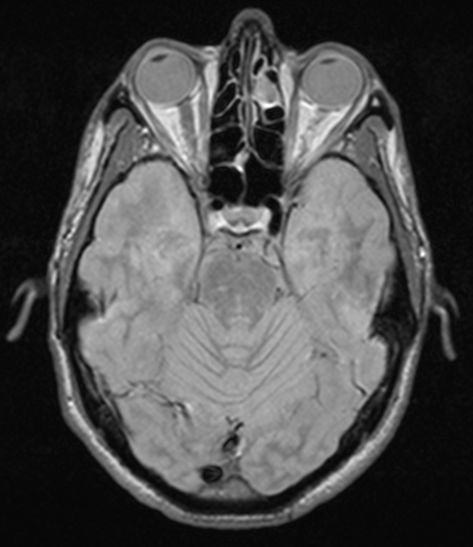 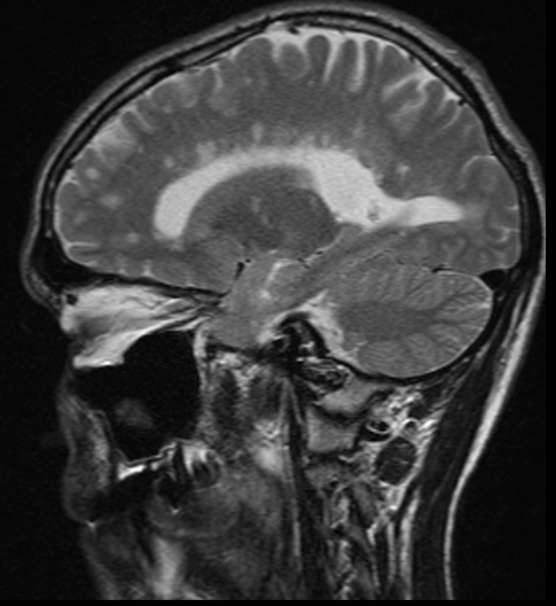 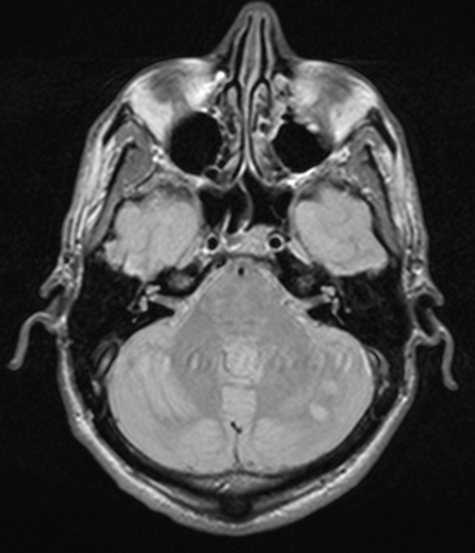 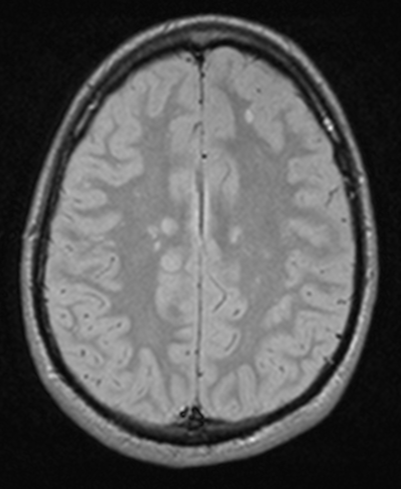 Ukupna zapremina promena na T2 sekvenci  15.3 ml
84  nove T2 promene 
2 aktivne promene
III atak bolesti
Oslabljen vid obostrano, nemogućnost hoda, zaboravnost, konfuznost
28 Okt 2009- 03 Dec 2009
Decembar 2009
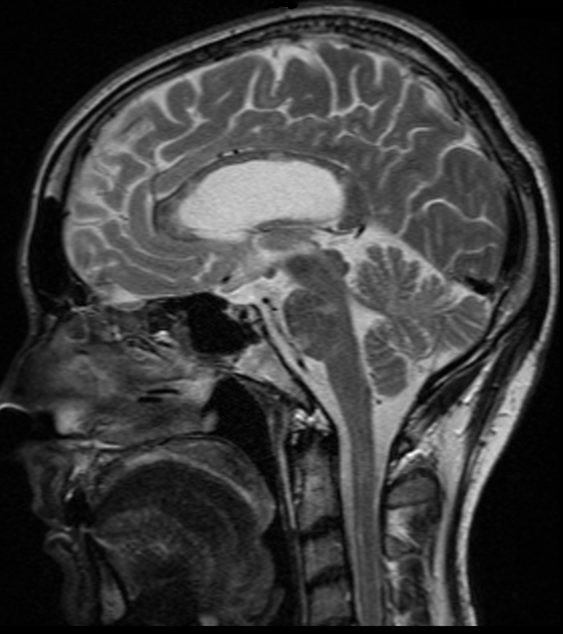 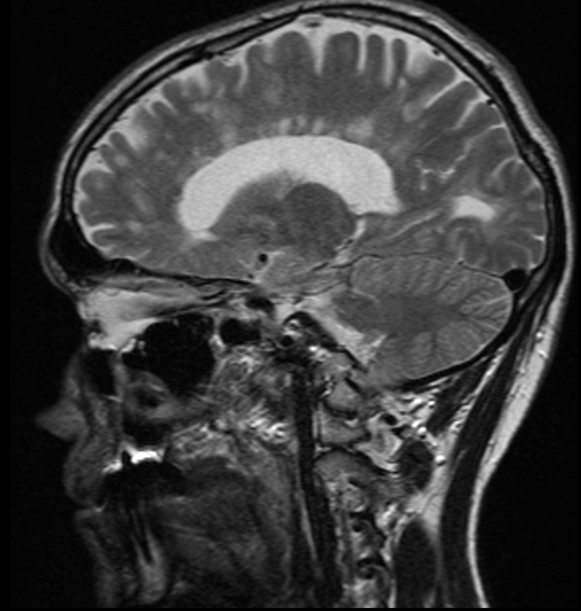 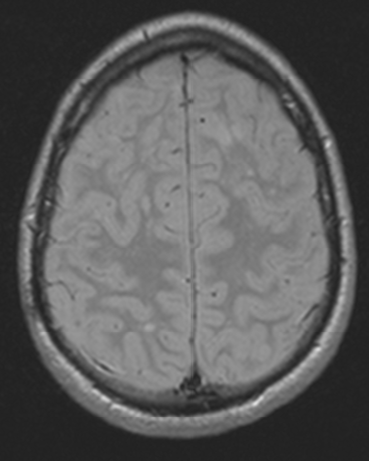 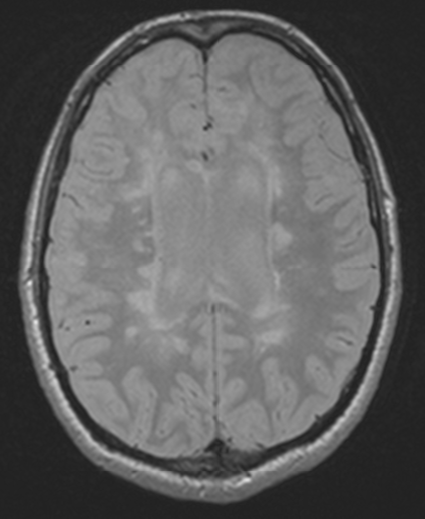 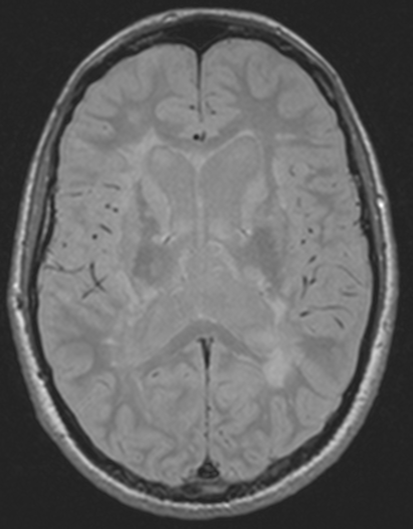 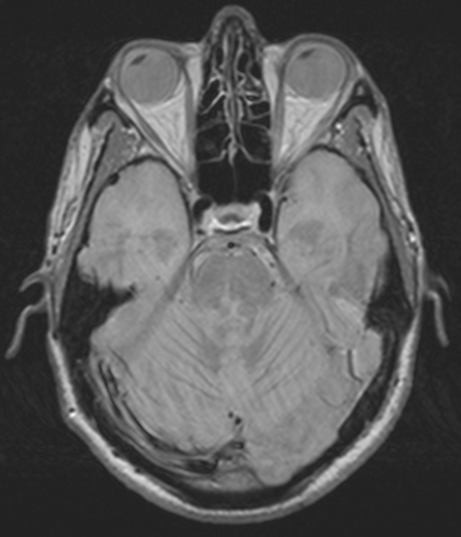 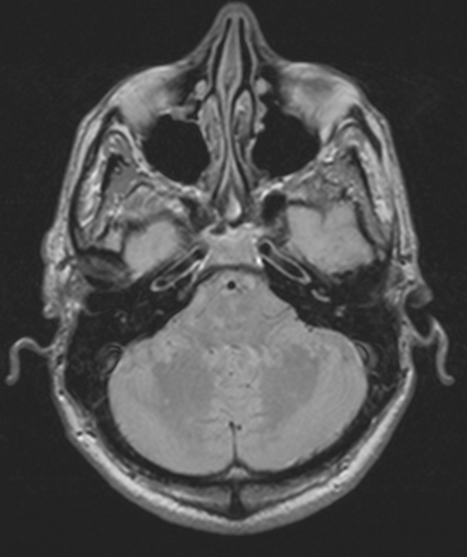 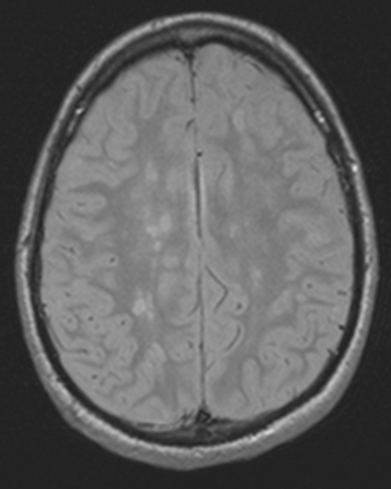 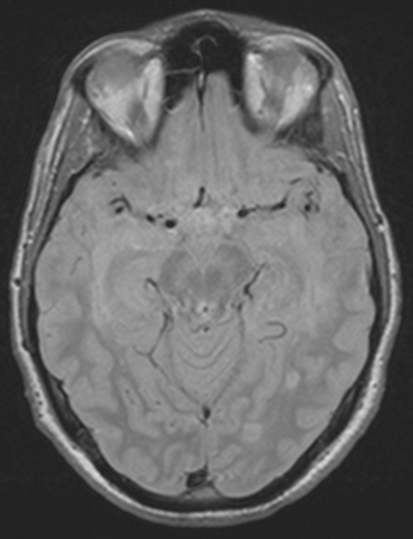 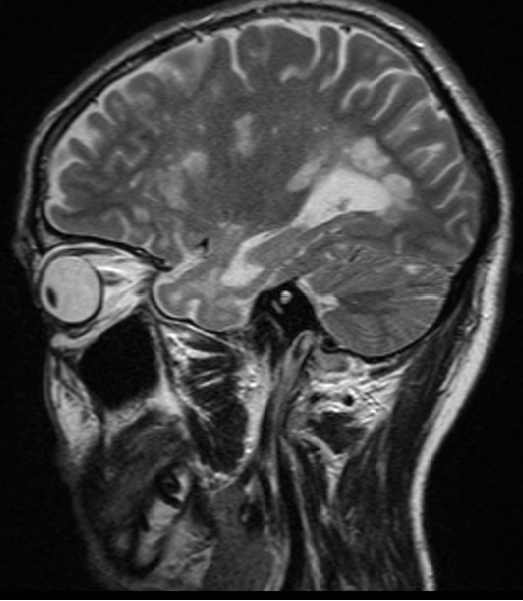 Ukupna zapremina promena na T2 sekvenci: 39.2 ml
 53 nove promene, 1 aktivna promena
 Posle godinu dana  ukupna zapremina promena na T2 sekvenci je porasla 2,7x
NAKON TERAPIJE
Poboljšanje kognitivnih funkcija, hoda samostalno 200 metara

Stanje svesti: svestan, orjentisan u svim pravcima, kontakt se održava, naloge izvršava sa blagom latencom. MMSE 28/30. Laka ataksija hoda.

EDSS: 5.0
2000mg metilprednisolona 5 dana, 
1000 mg 3 dana + 
5 TIP
Th
IV relaps + Sepsa
Endocarditis?
Nestabilan hod, nezainteresovanost, neraspoloženje, nesanica, usporen govor, zaboravnost, halucinacije
ISHOD BOLESTI
EXITUS LETALIS
06 Apr 2010- 22 Apr 2010
Klinički tok: 4 teška relapsa i smrtni ishod za 1,5 godinu
Maligna MS
Početak bolesti:
Obostrano teško sniženje vida
Zamućen vid obostrano, nestabilan hod, nezainteresovanost, neraspoloženje, nesanica, usporen govor, zaboravnost, halucinacije
Zamućen vid obostrano, nemogućnost hoda, zaboravnost, konfuznost
Postepena progresija slabljenja vida+ nestabilnost pri hodu
Zamućen vid obostrano, nestabilnost pri hodu, trnjenje levog obraza
2g MP/5 d. & 1g MP/ 3 d. & 5 TIP
1g MP/5 d. & 5 TIP
1g MP/5 d.
Dec 2008
Jan 2008
Okt 2009
Apr 2010
Exitus letalis
Mar 2009
Maligna MS je forma bolesti koja u kratkom vremenskom periodu (u prvih pet godina) dovodi do teške neurološke onesposobljenosti (EDSS skor ≥6) ili smrtnog ishoda.
Loši prognostički faktori (demografski & klinički)
Lublin and Reingold. Neurology 1996 ,46(4):907-11;. Luiblin et al. Neurology 2013; Gholipour et al. Neurology. 2011, ;76(23):1996-2001.; Mendez MF, Pogacar S. . Neurology. 1988 ;38(7):1153-5. Drulović i sar. Multiplla skleroza 2013
Loši prognostički faktori: 
Nalaz na MR
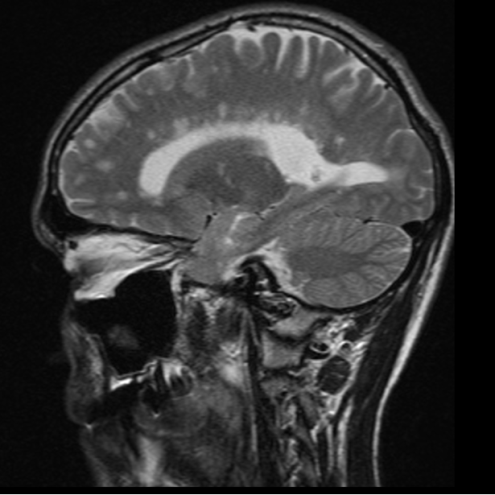 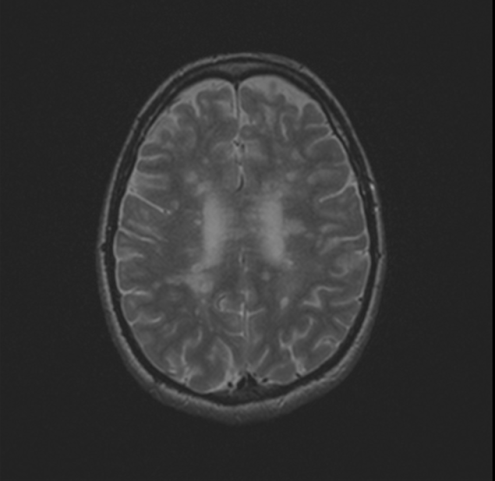 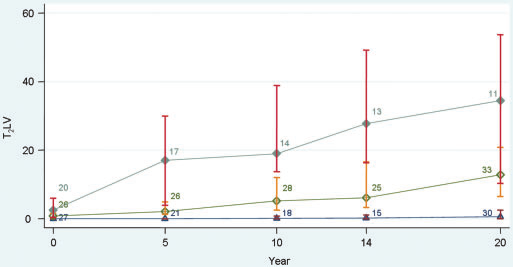 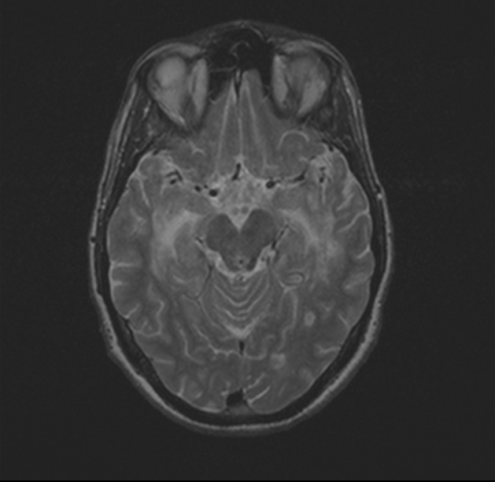 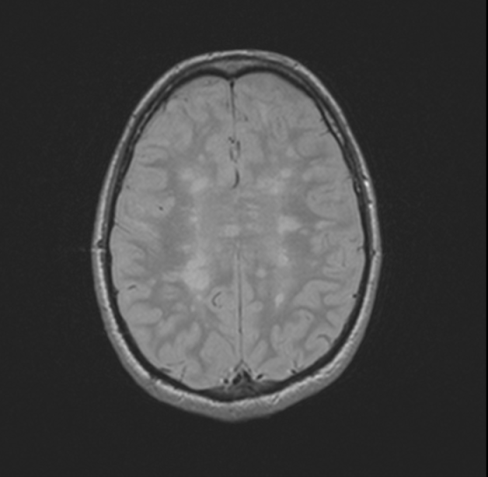 Brex  et al. NEJM 2002, Fisniku et al. Brain 2008, Minneboo et al. Arch Neurol 2004, Tintore et al. Neurology 2006, CHAMPS, Neurol ogy 2002